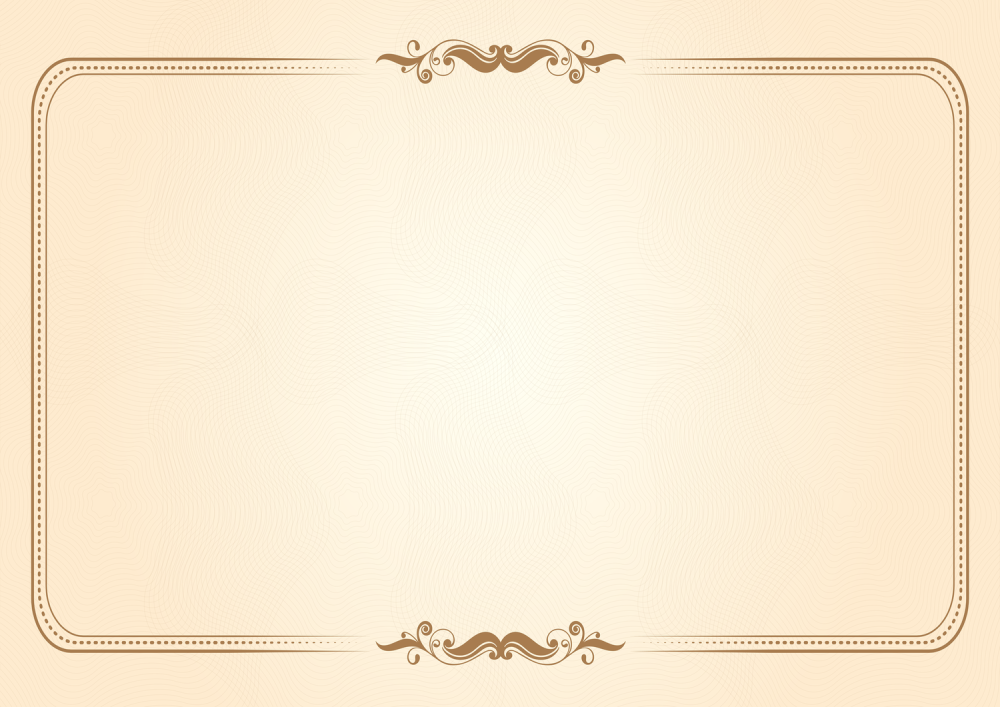 Государственное учреждение образования
«Могилевский городской центр коррекционно-развивающего обучения и реабилитации»
ПРЕДМЕТНАЯ НЕДЕЛЯ : «Патриотическое воспитание  подрастающего поколения»
Могилев, 2025
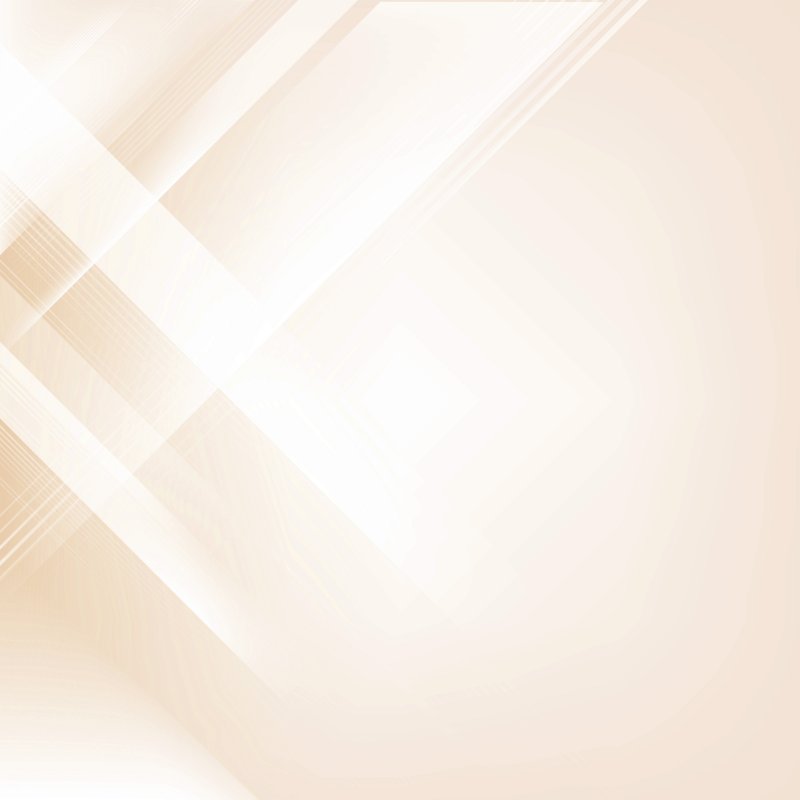 Тема: «Мой Могилёв» 
Задачи: формировать представления о малой родине, её достопримечательностях (различных социальных объектах) города Могилева
Предварительная работа:
Консультирование родителей в рамках данной темы ( «Город в котором я живу»)
Рекомендации для родителей  по патриотическому воспитанию
Посещение различных социальных объектов (достопримечательностей) города Могилева
Беседа о родном городе
Рассматривание иллюстраций  с достопримечательностями города
Чтение художественной литературы, стихотворений
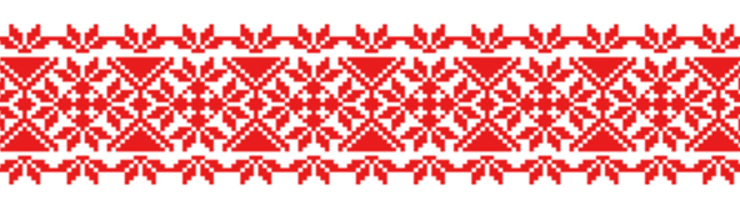 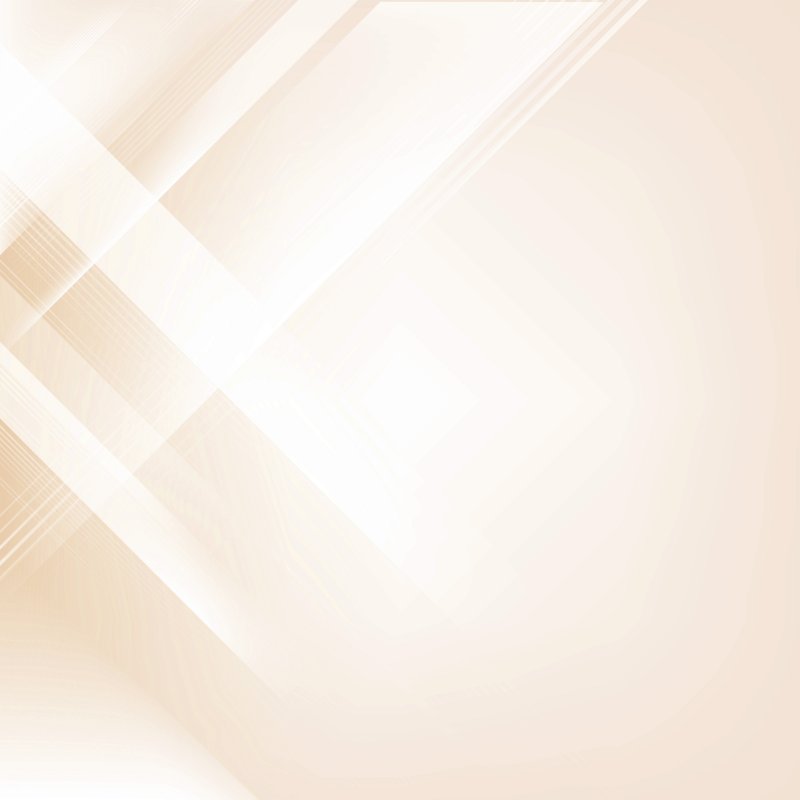 Тема: «Мой Могилёв» 
Задачи: формировать представления о малой родине, её достопримечательностях (различных социальных объектах) города Могилева
Лэпбук:
Рассматривание и показ герба, достопримечательностей   города Могилёва
- Собери разрезную картинку «Достопримечательности   города Могилёва»
Интерактивная доска:
- Прохождение лабиринта «Пройди до …»
- Просмотр видео фрагмента о достопримечательностях города Могилёва»
- Нахождение недостающего элемента пазла «Мой город»
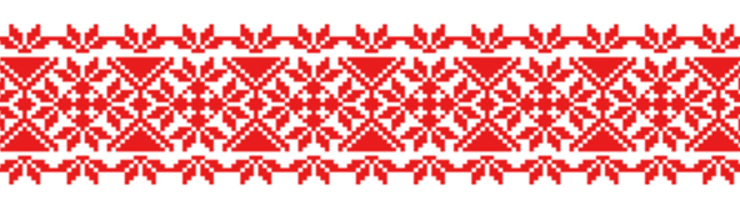 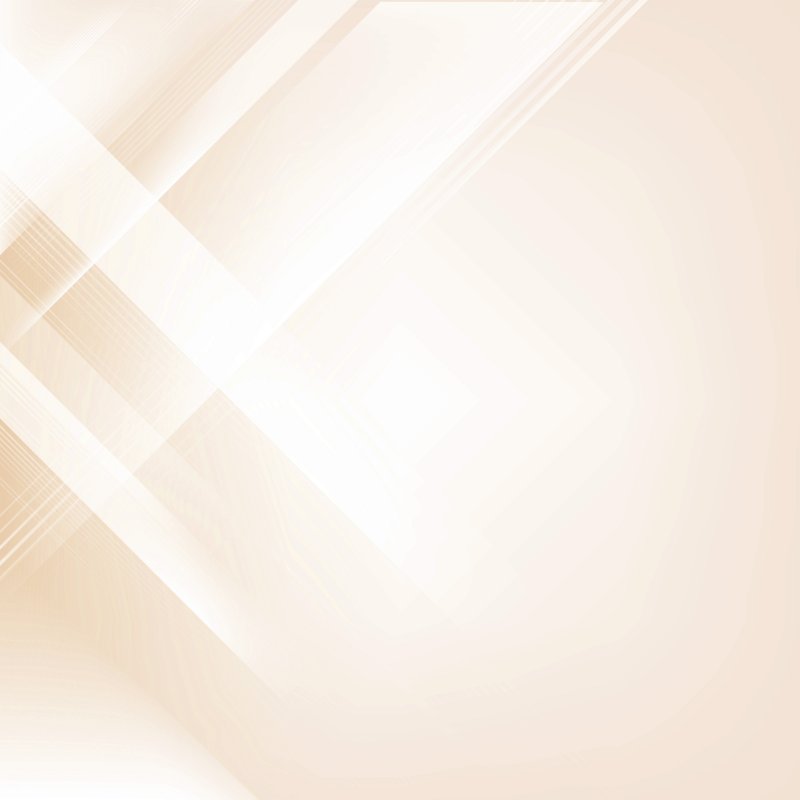 Рассматривание и показ герба
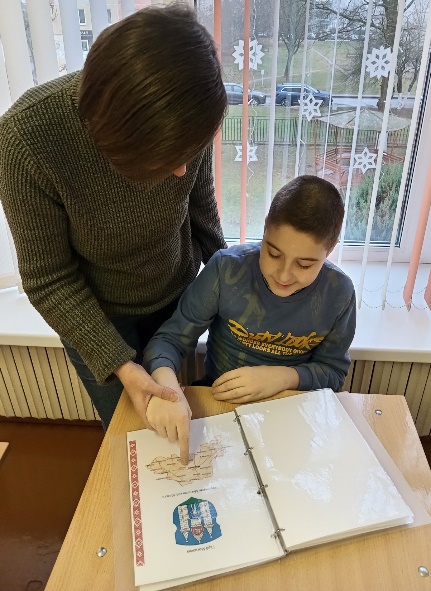 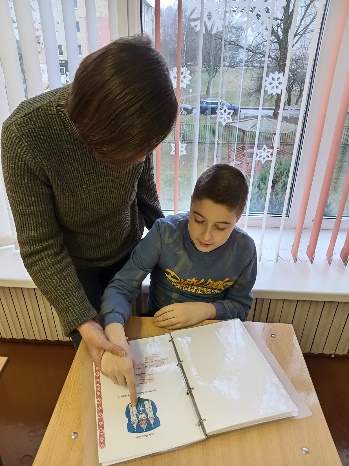 Рассматривание и показ достопримечательностей  и различных социальных объектов  города Могилёва
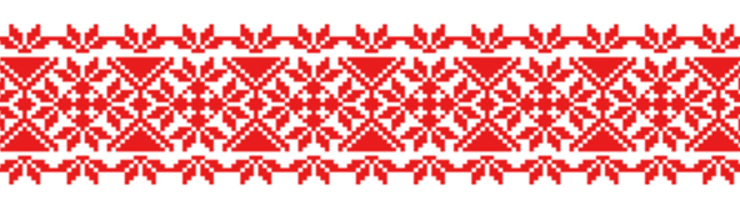 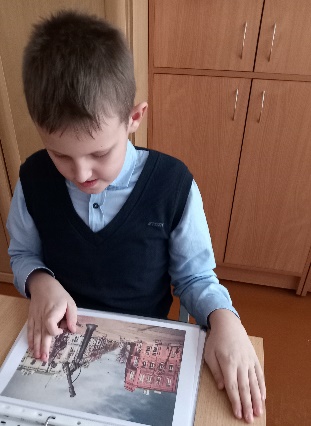 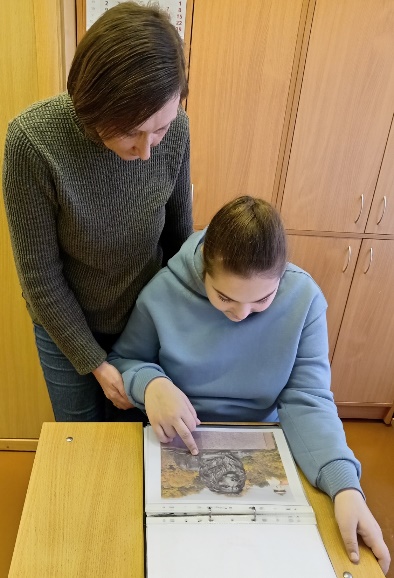 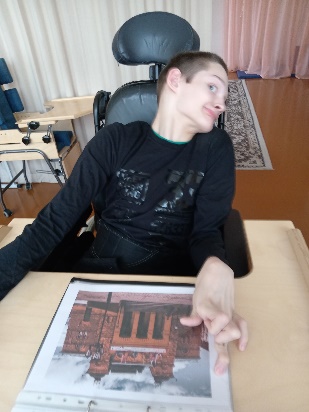 Прохождение лабиринта «Пройди до …»
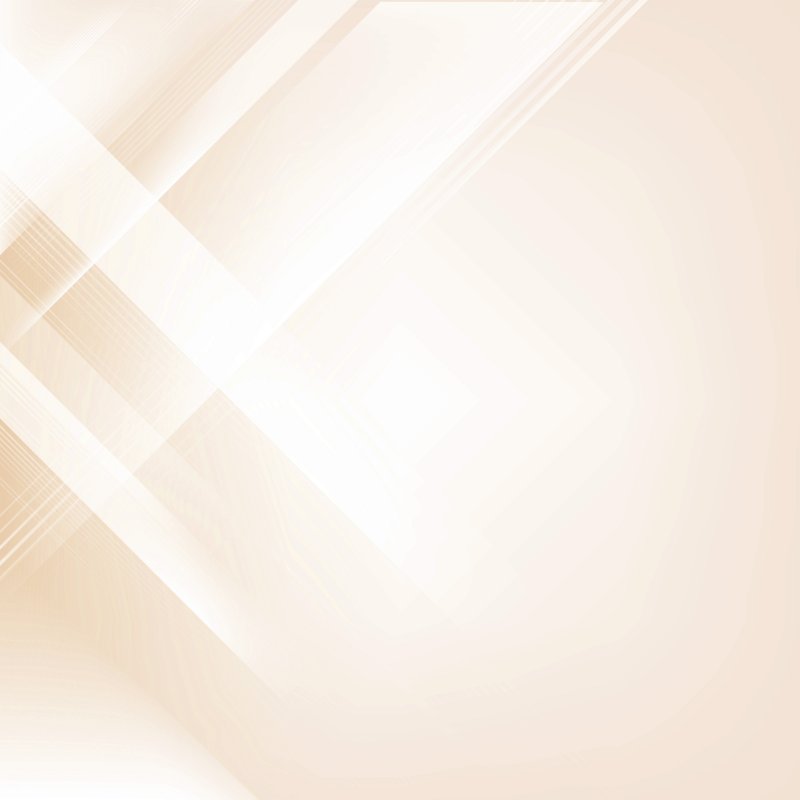 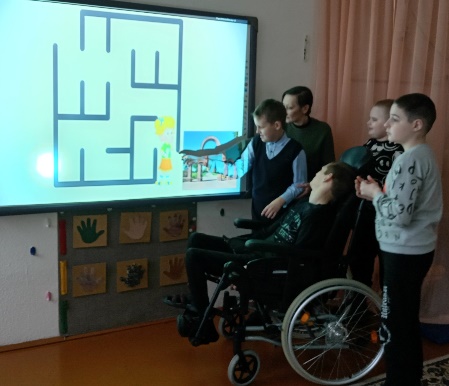 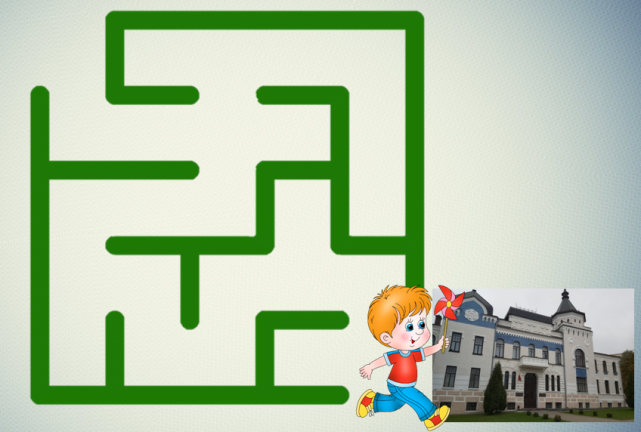 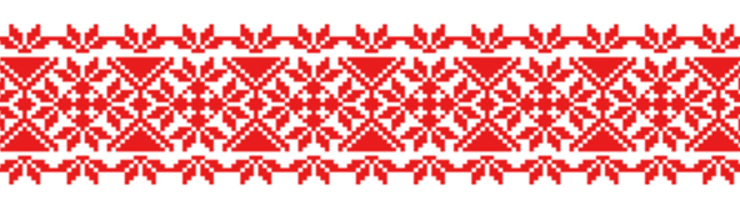 Просмотр видео фрагмента о достопримечательностях города Могилёва»
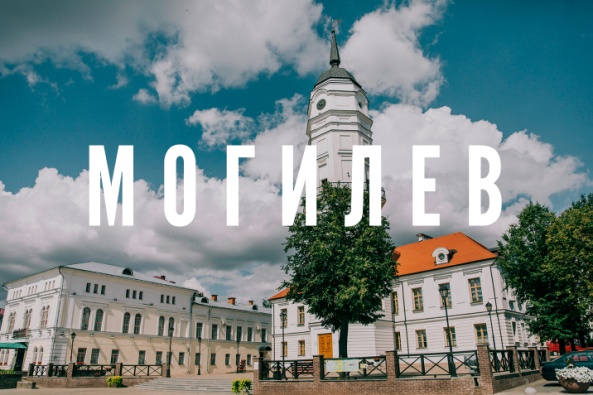 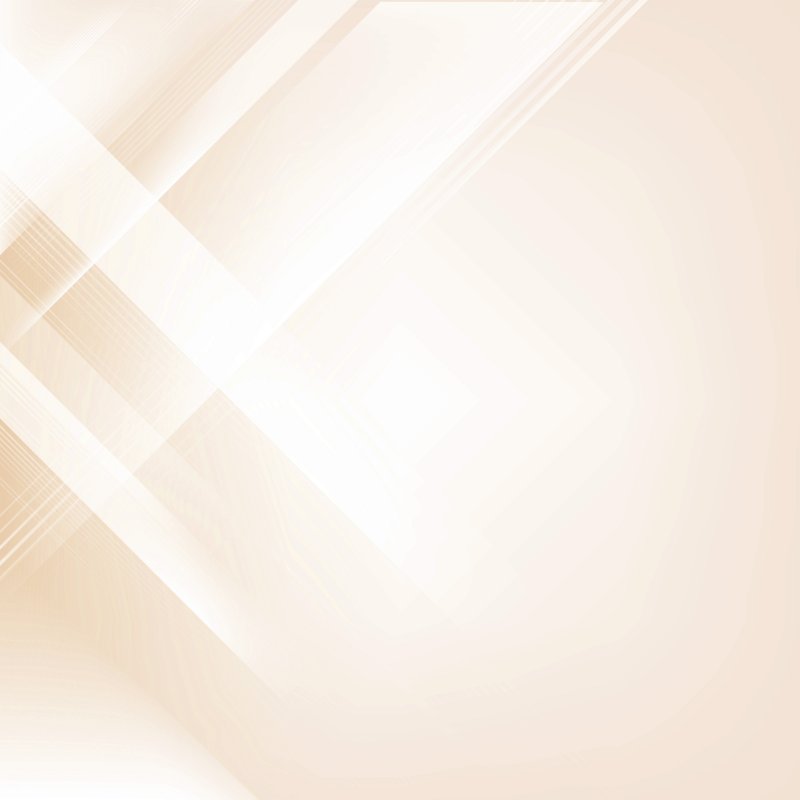 Нахождение недостающего элемента пазла «Мой город»
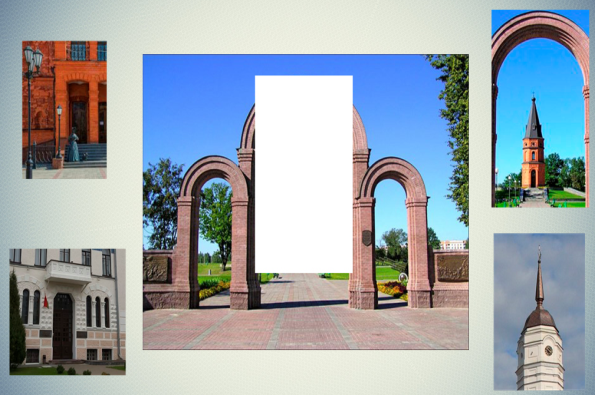 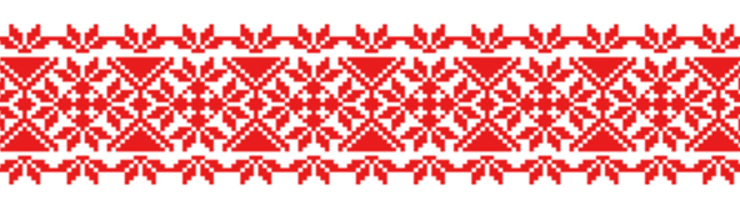 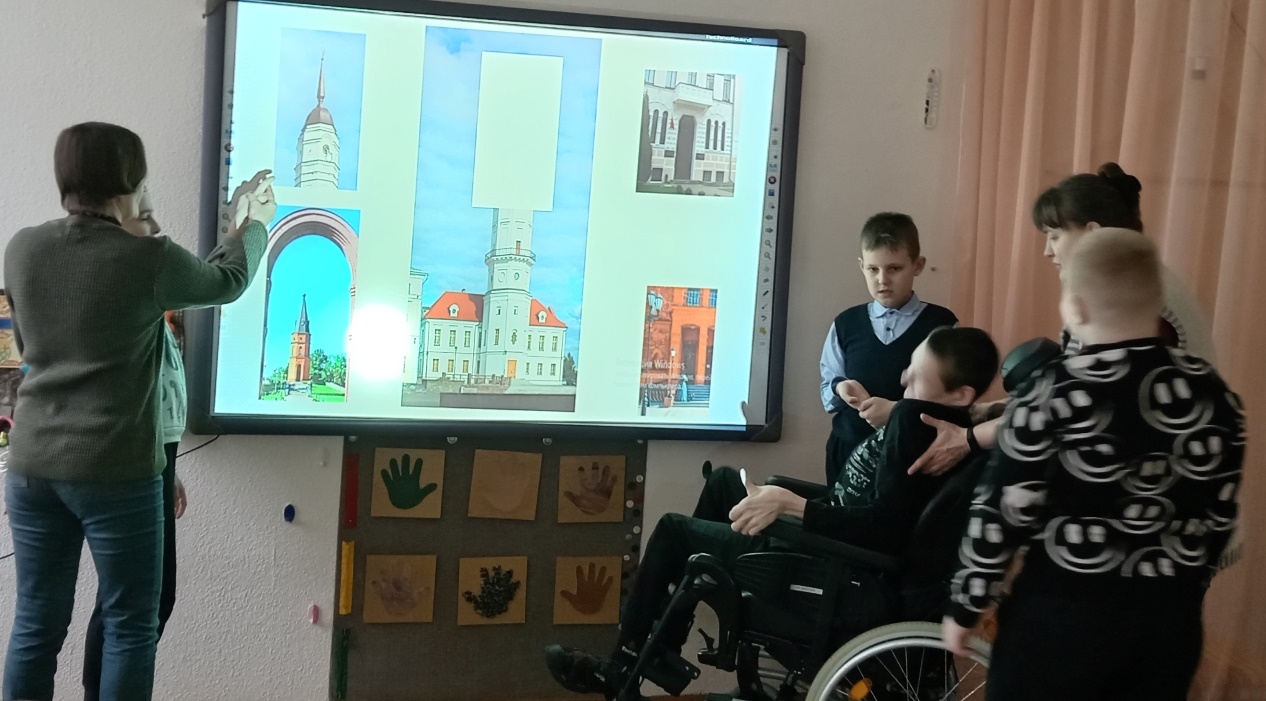 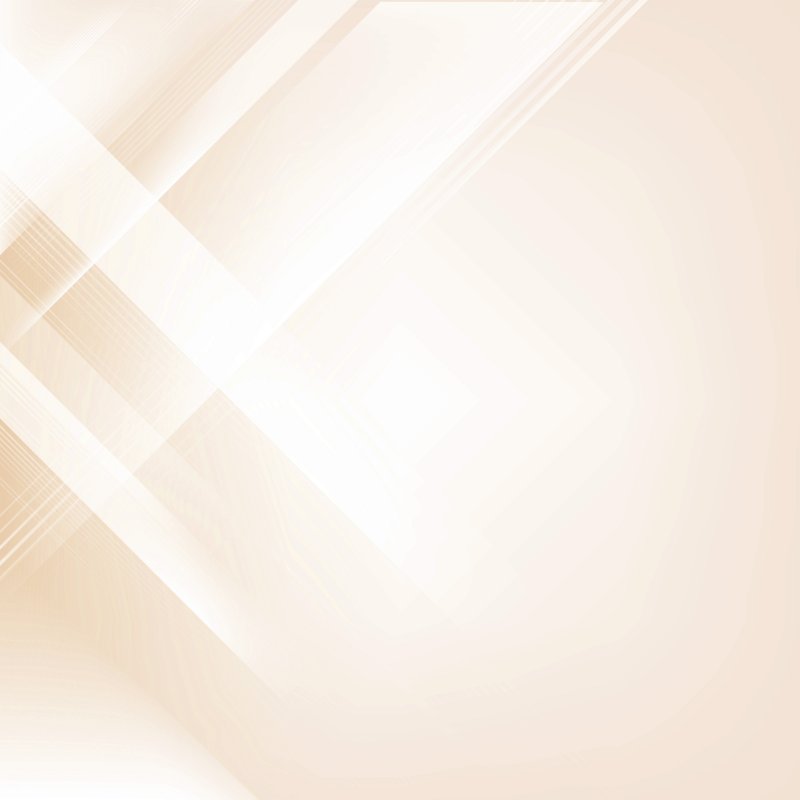 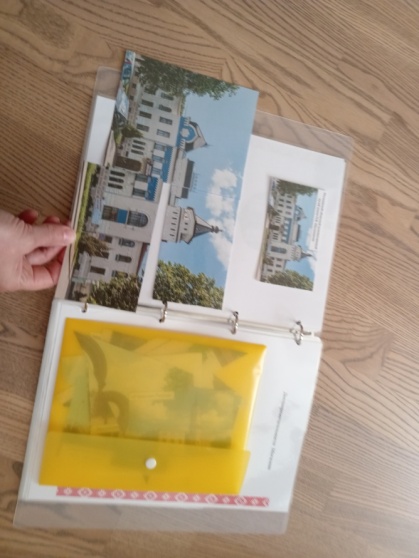 Собери разрезную картинку «Достопримечательности   города Могилёва»
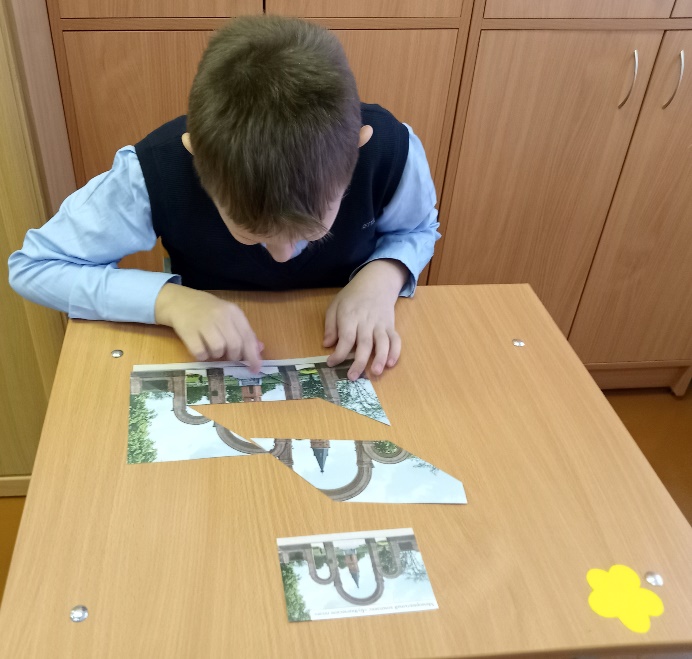 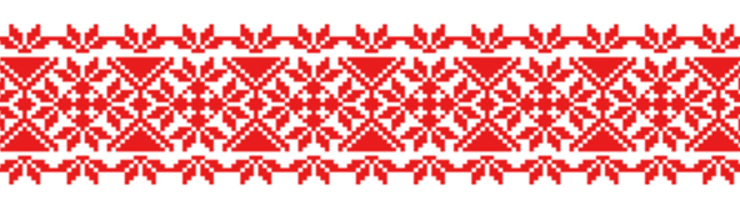 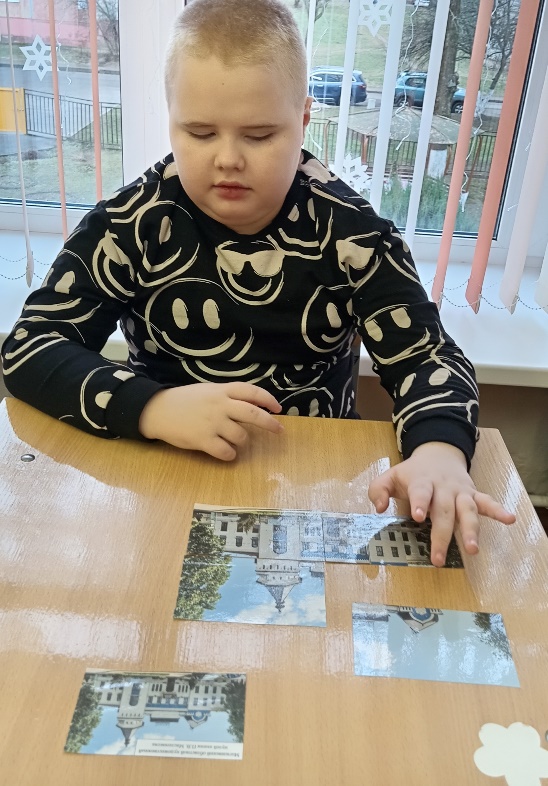 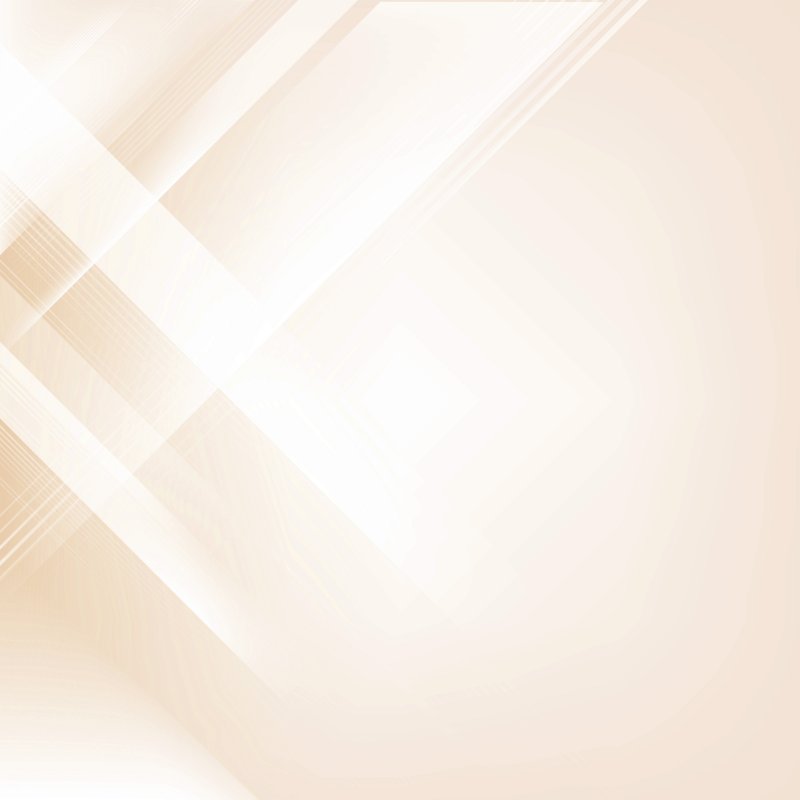 Работа педагога с обучающимися  во вторую половину дня
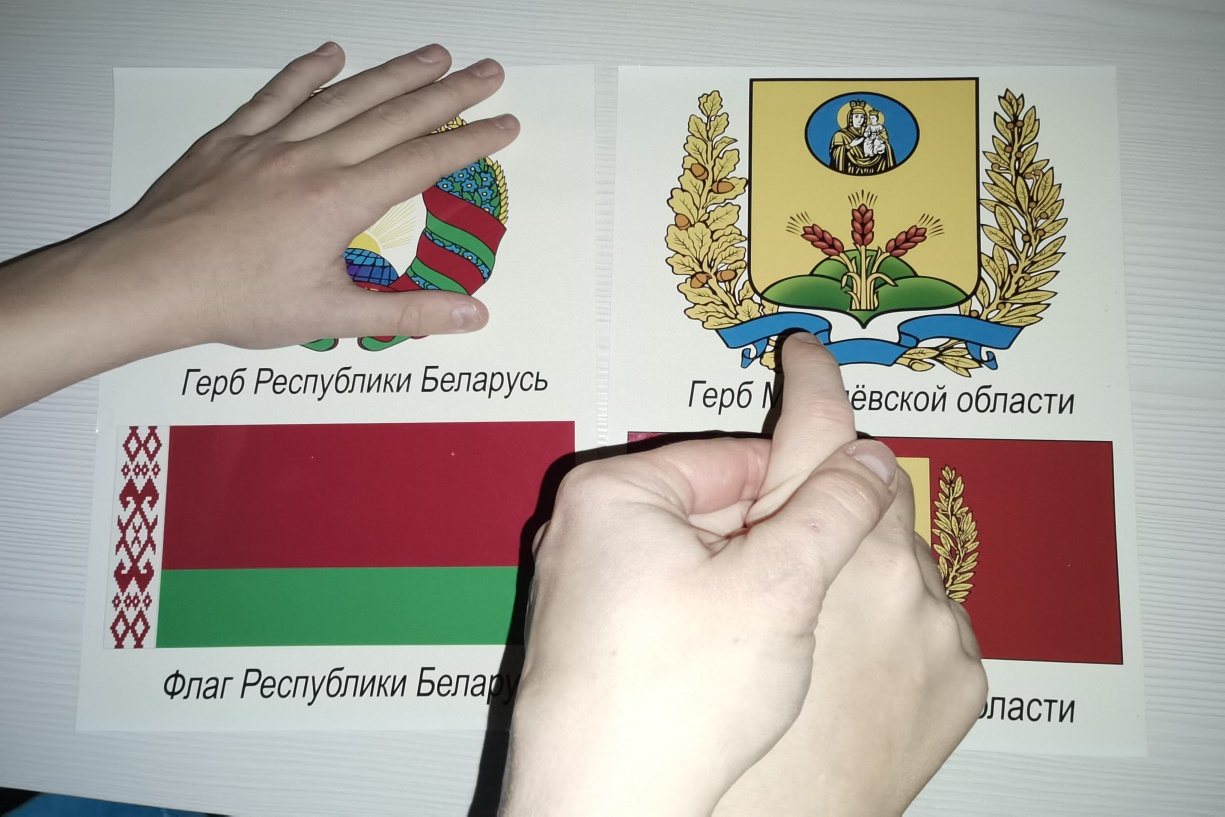 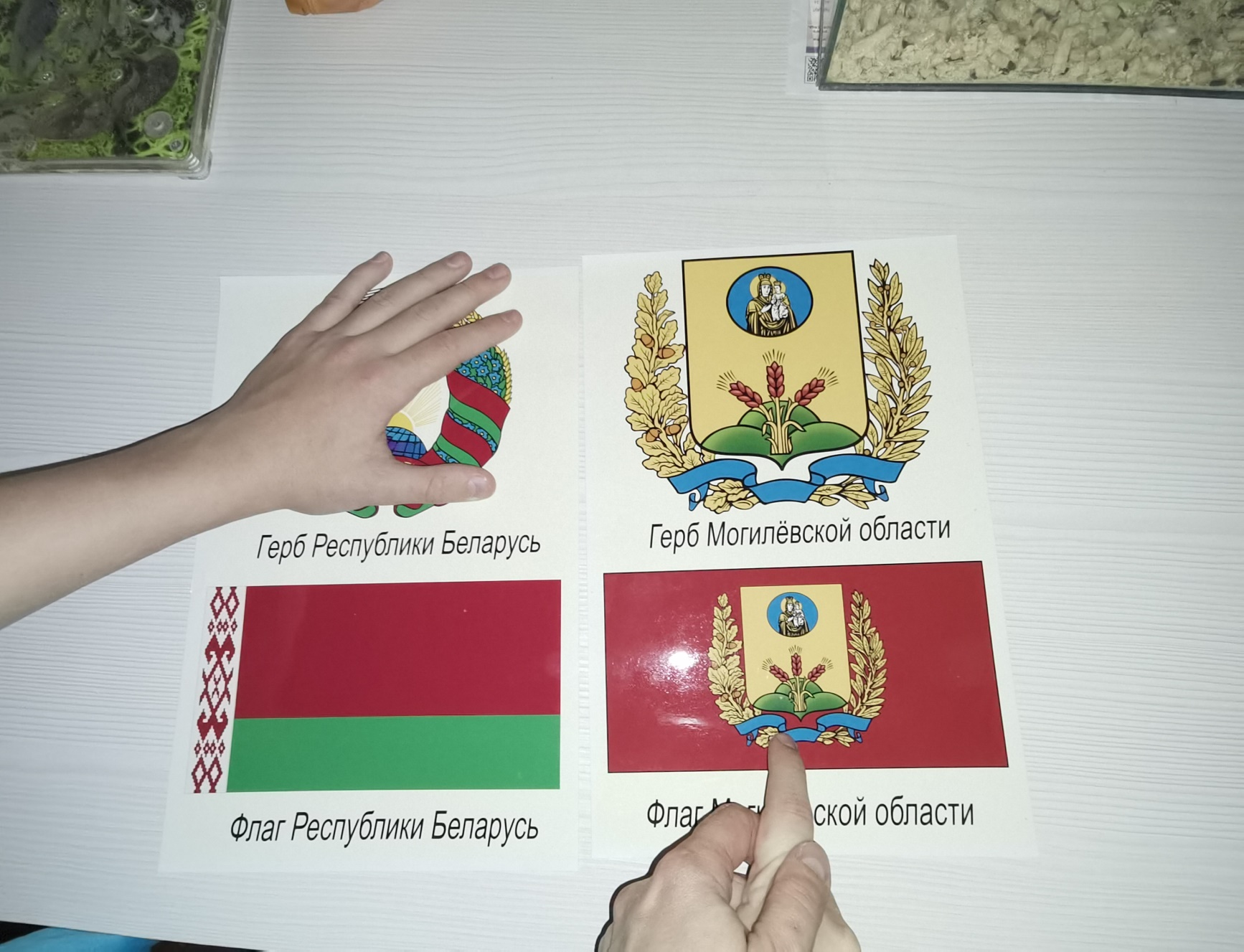 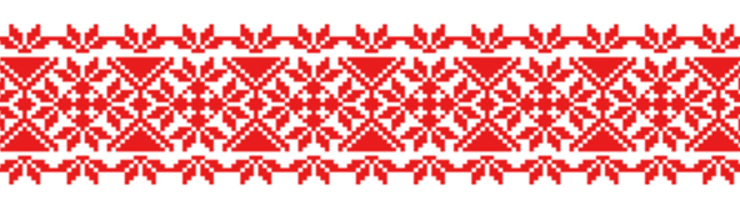 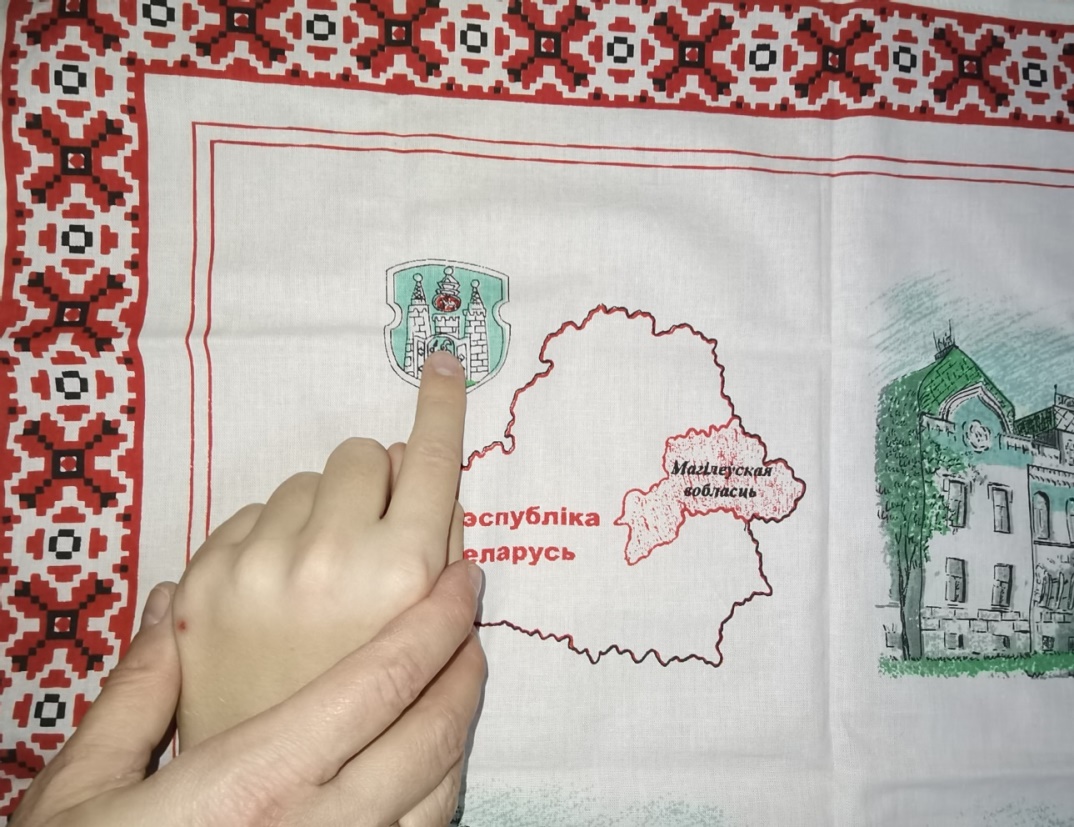 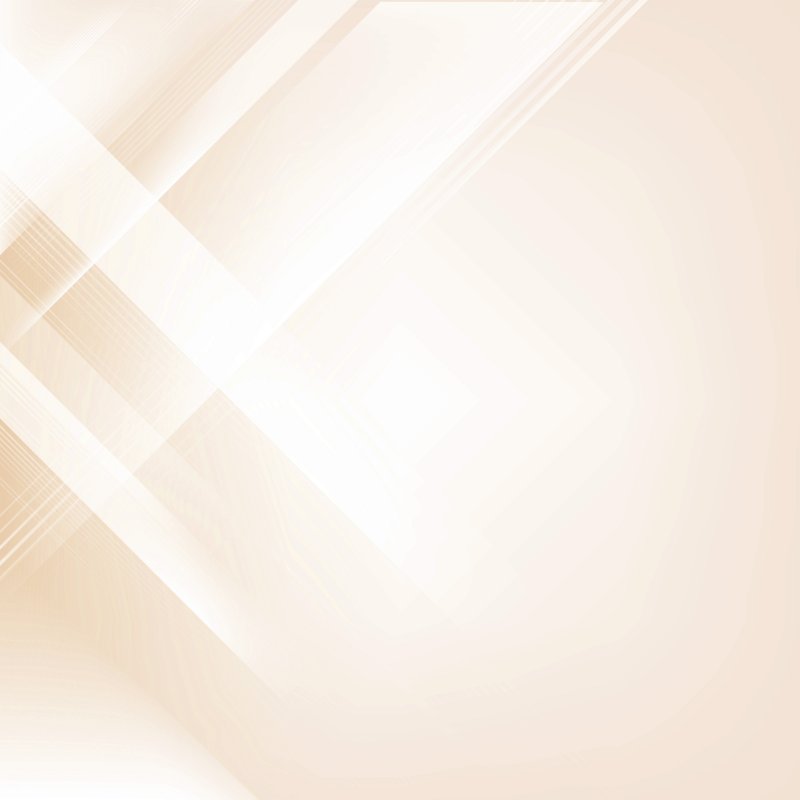 Рассматривание достопримечательностей города Могилева
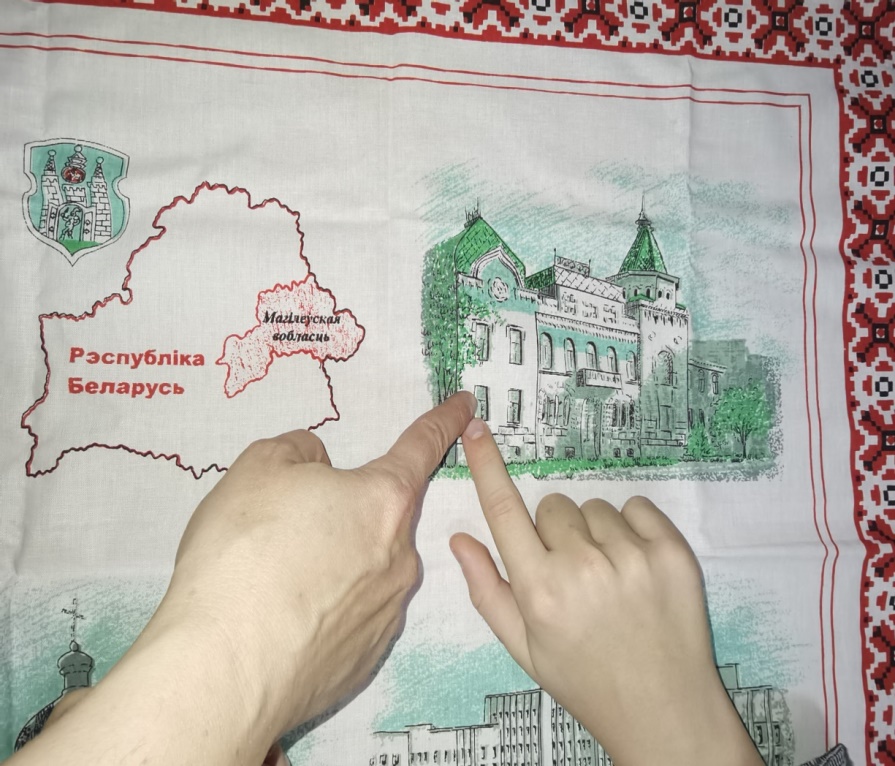 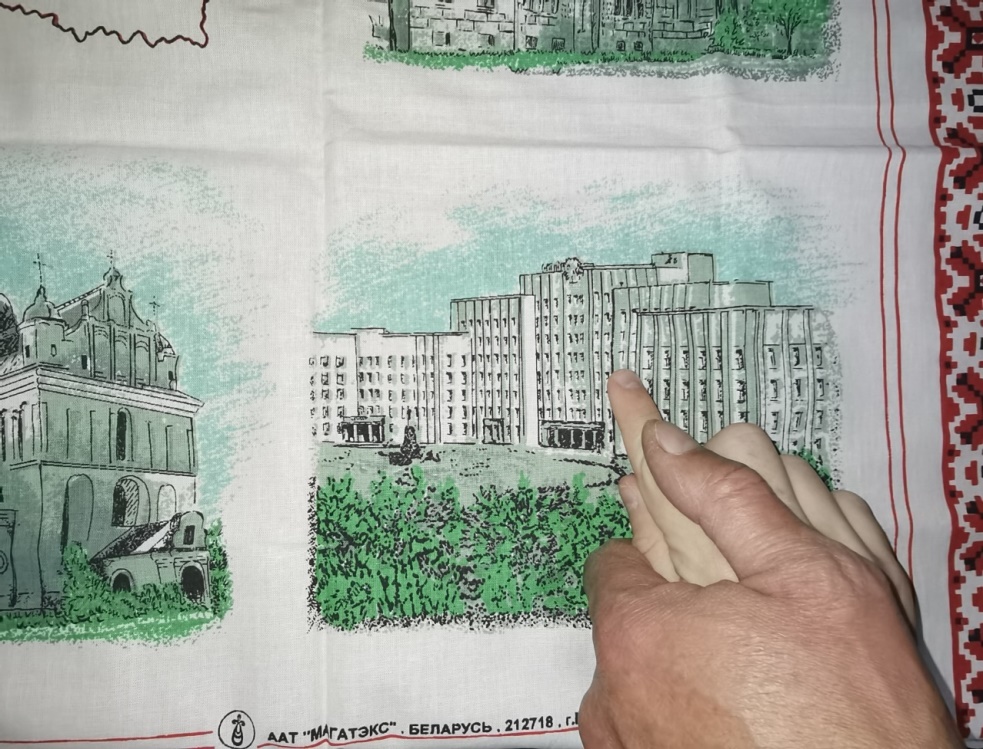 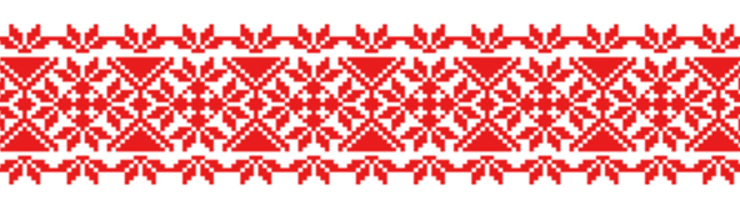 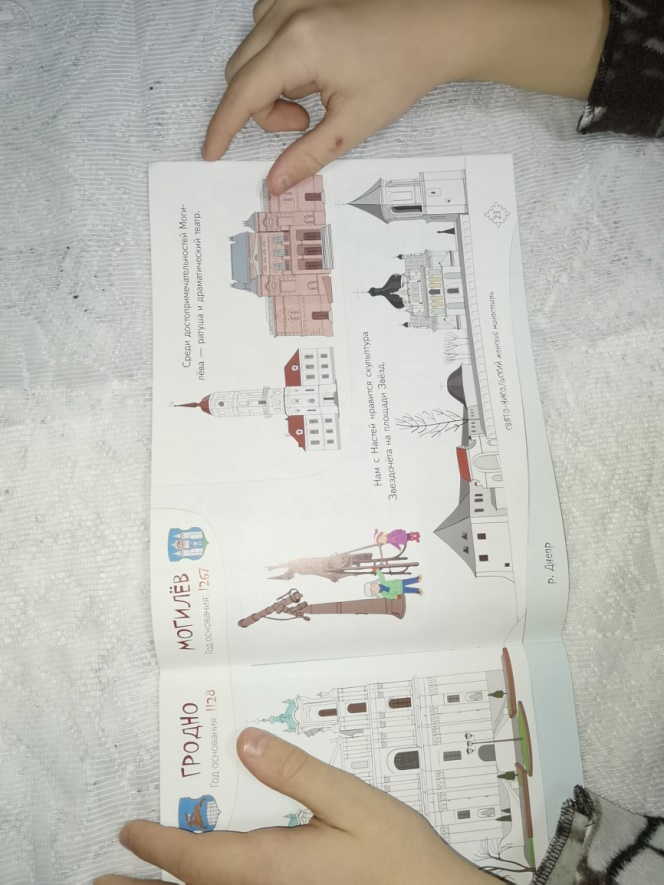 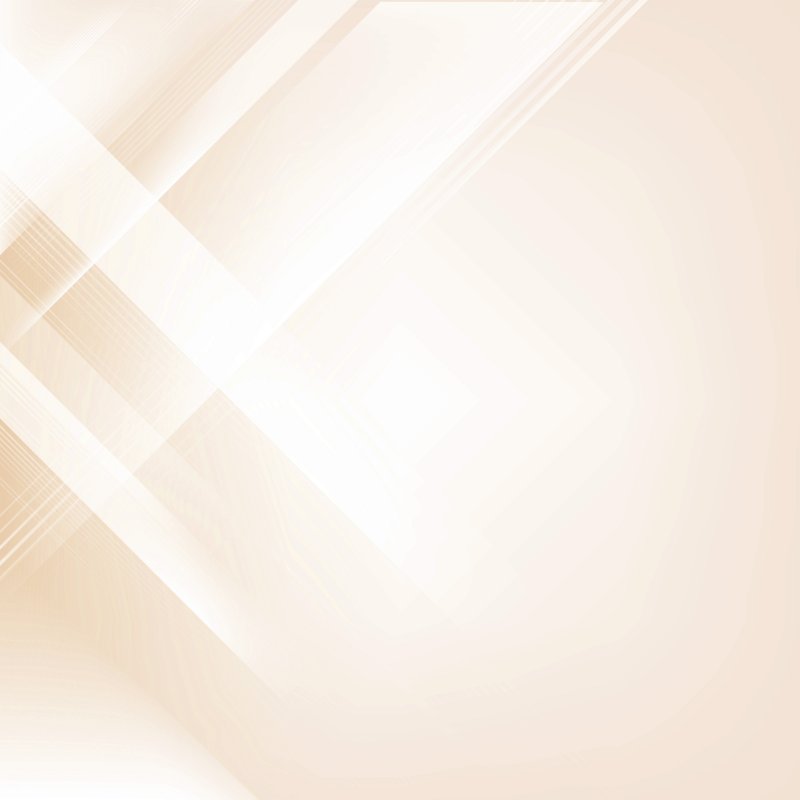 Работа с родителями
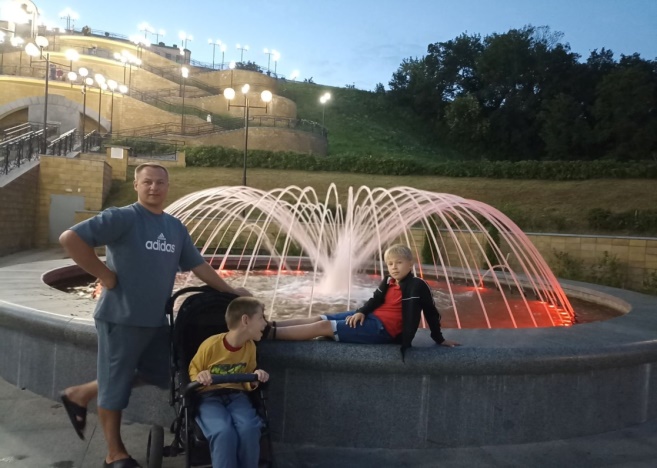 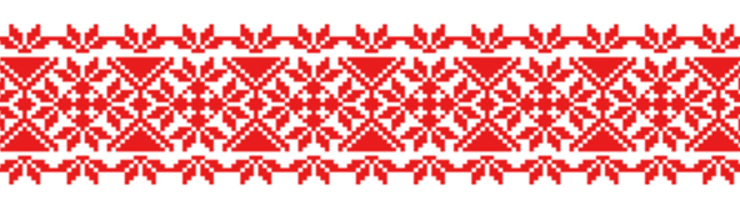 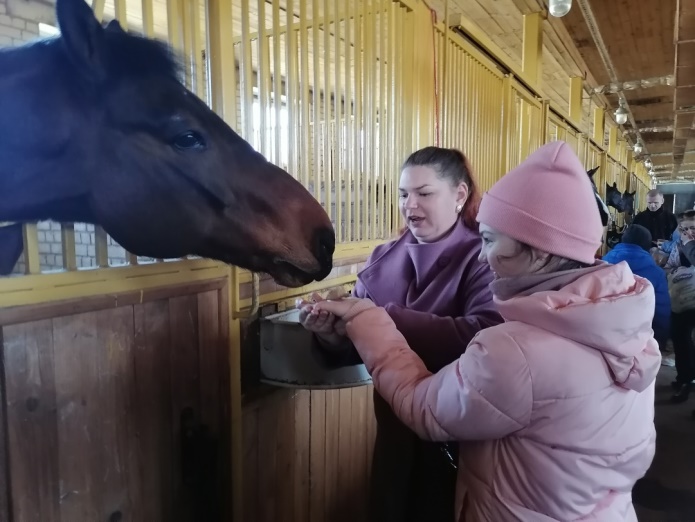 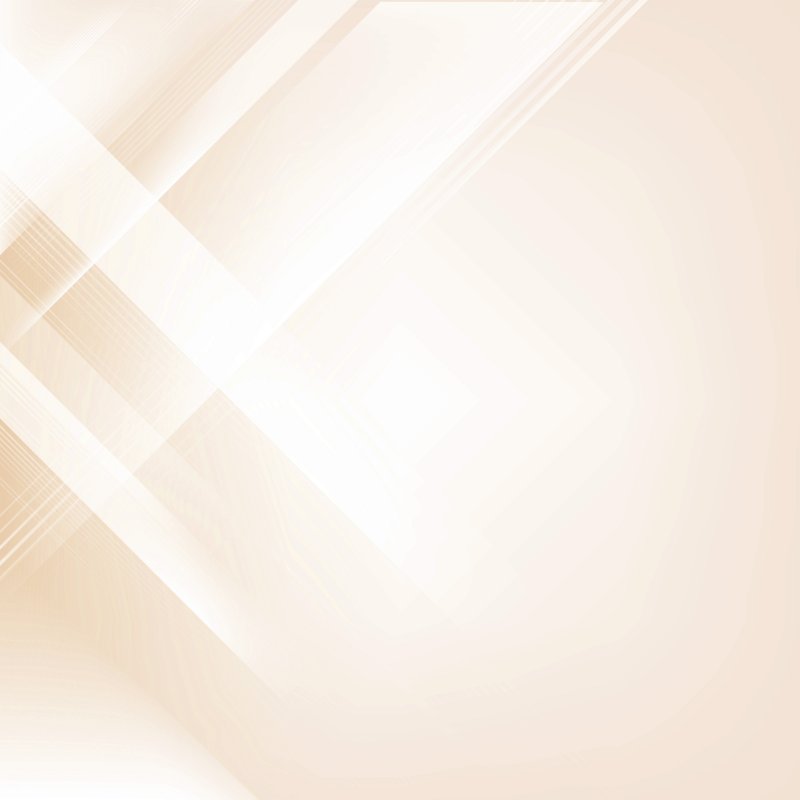 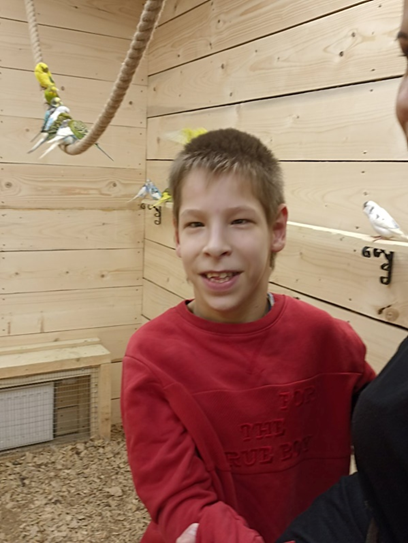 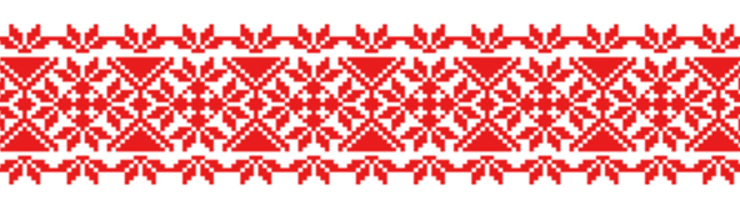